Media Landscape in Belarus
What You Need to Know Before Deciding on Media Platforms
April 24, 2019
Minsk , Belarus
Training
Media landscape
Вопрос для дискуссии:
Что такое медиаландшафт?
Training
Media Landscape
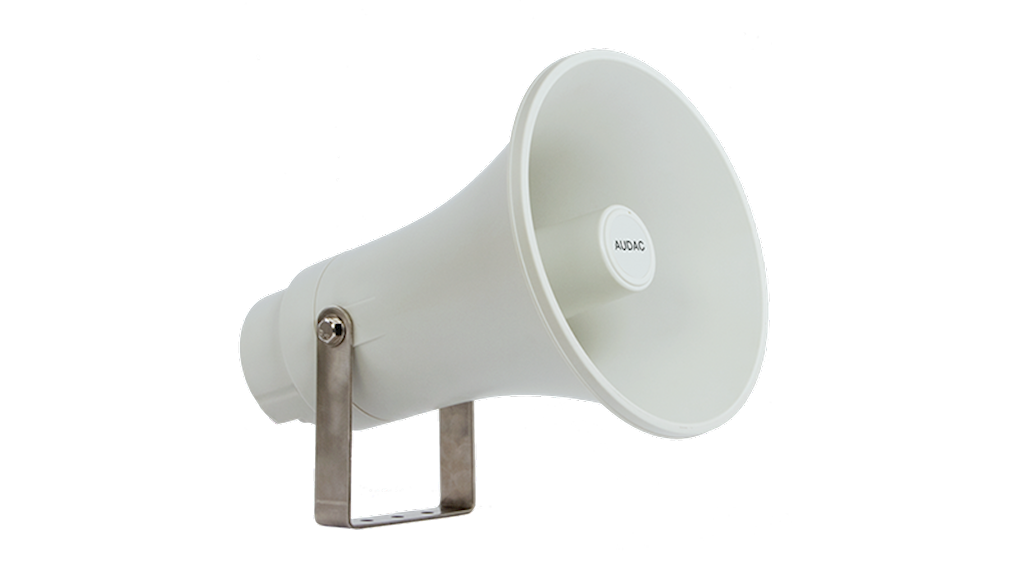 Общий ландшафт
Интернет
Телевидение
Социальные медиа
Fragmented Audiences
Радио
Онлайн медиа
Законодательное регулирование
Viewership
Общий ландшафт медиапотребления
Где люди получают информацию?
Training
Media Landscape
Общий ландшафт
Типы медиа, как источники информации
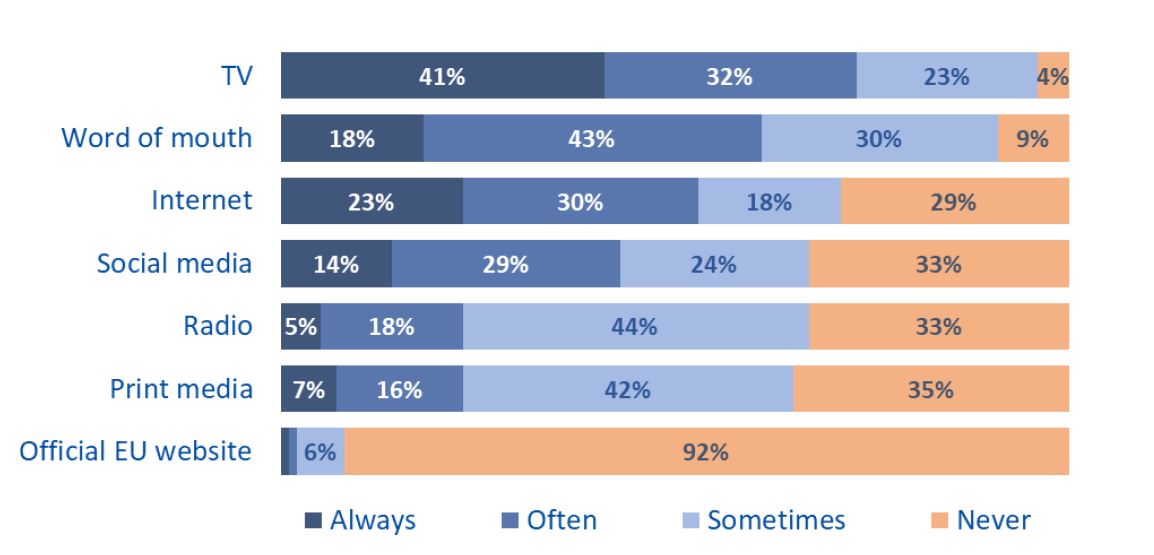 Источник: EU NEIGHBOURS east, весна 2018
Training
Media Landscape
Общий ландшафт
Типы медиа, как источники информации
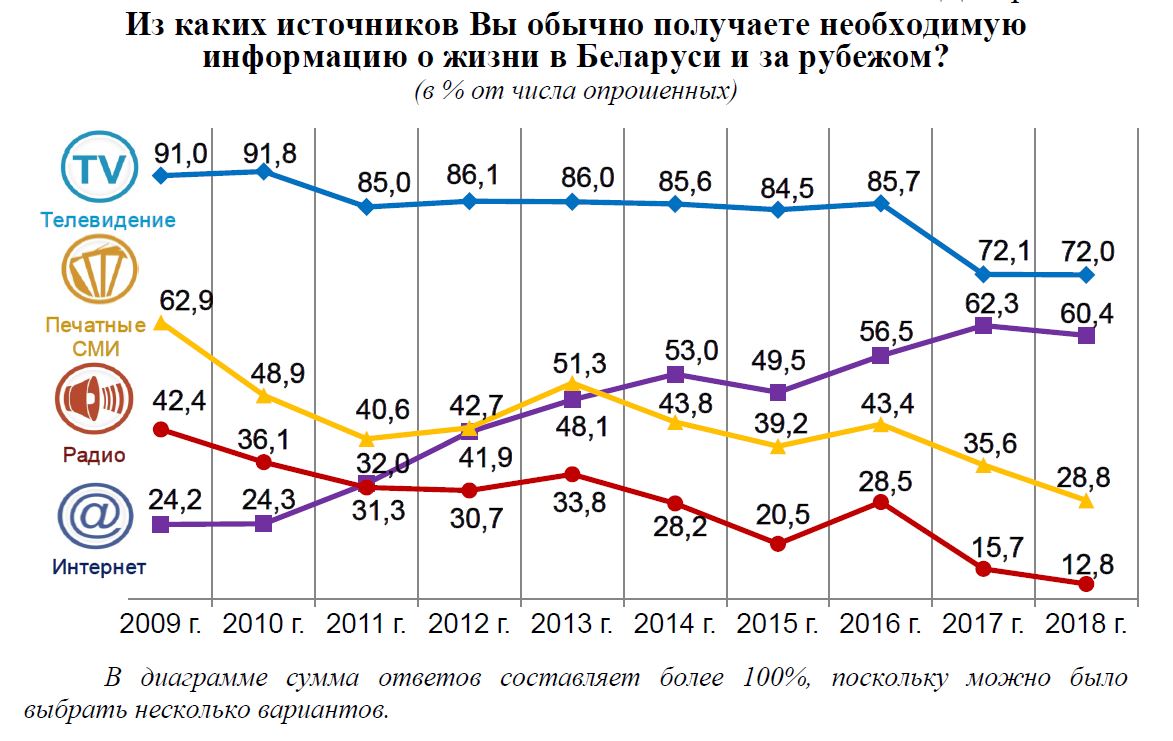 Training
Media Landscape
Общий ландшафт
Типы медиа, как источники информации
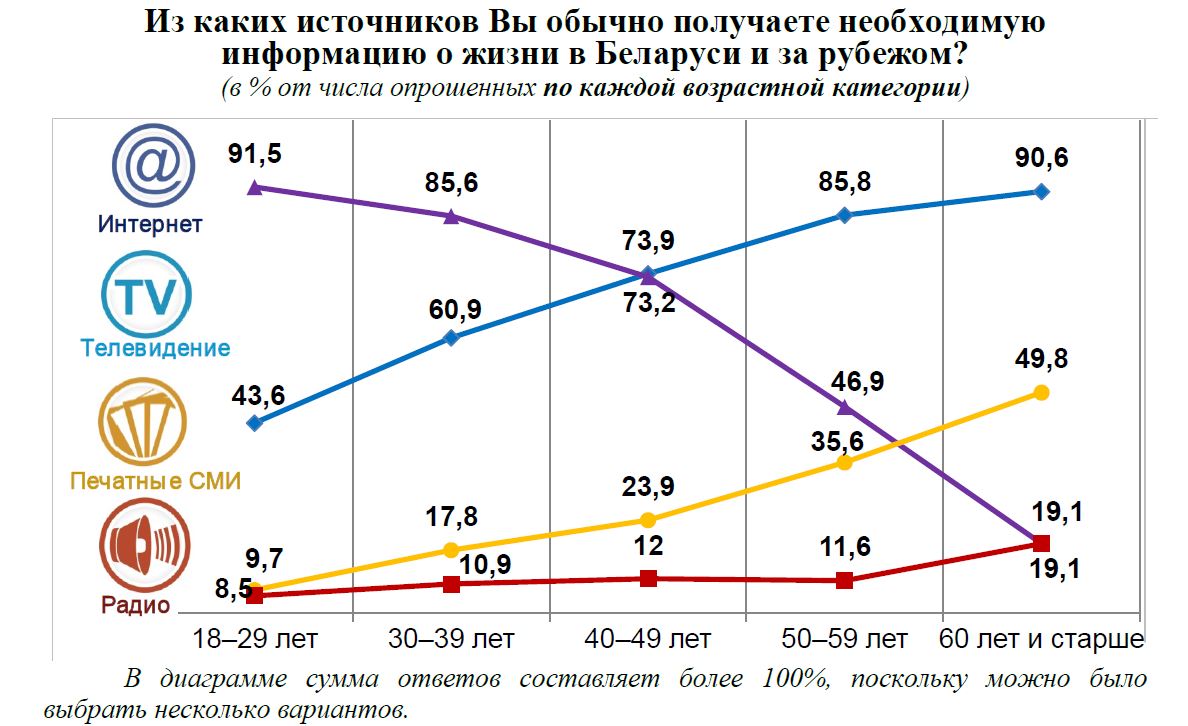 Training
Media Landscape
Общий ландшафт
Откуда Вы получали информацию об EU за последние три месяца
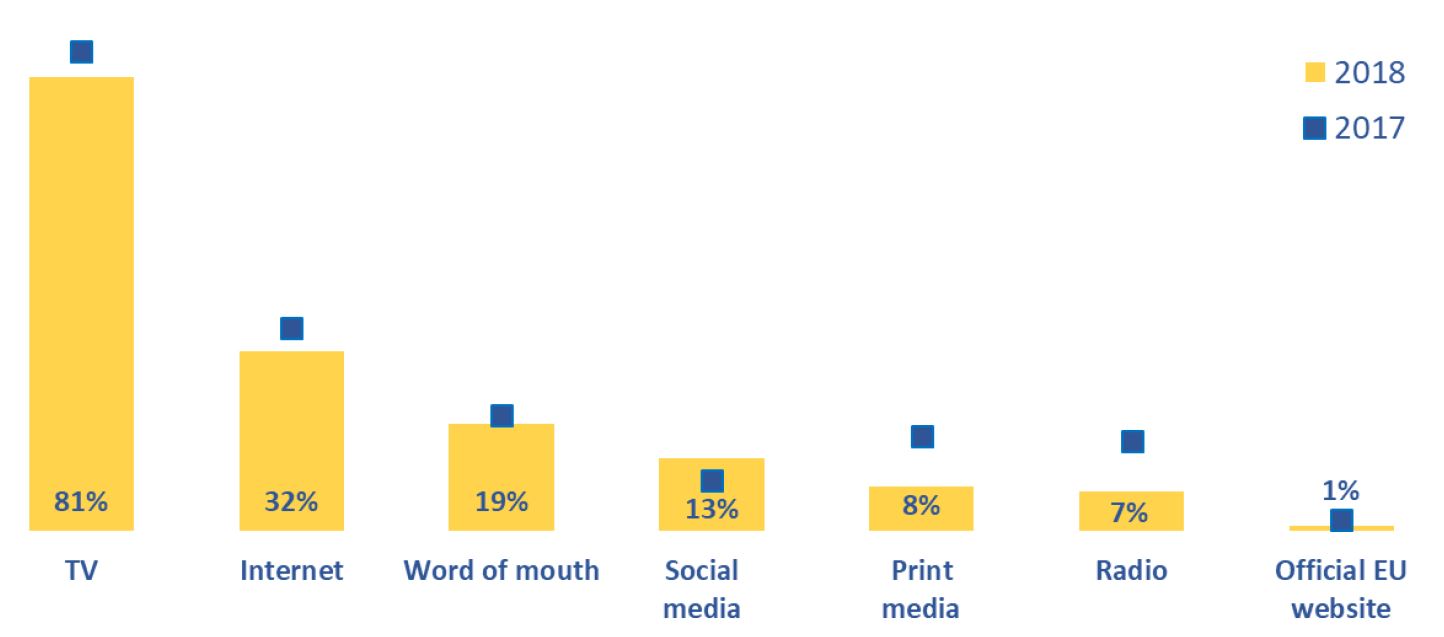 Источник: EU NEIGHBOURS east, весна 2018
Training
Media Landscape
Общий ландшафт
Где Вы находите информацию об EU
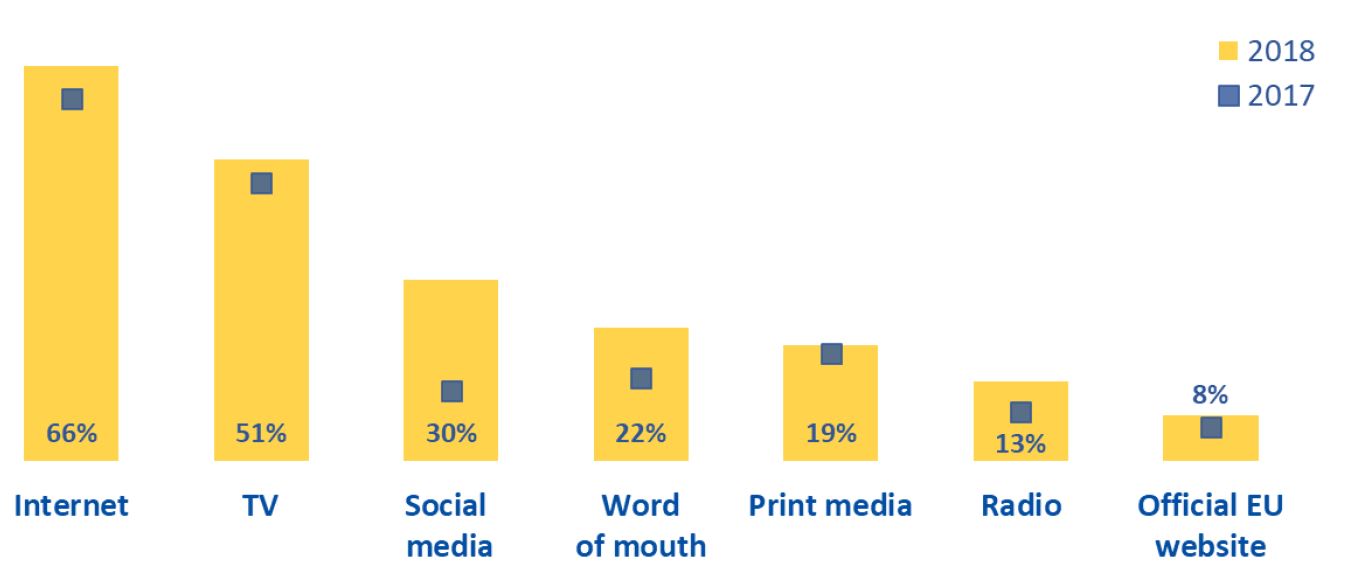 Источник: EU NEIGHBOURS east, весна 2018
Viewership
Телевидение
Популярные каналы и их аудитория
Training
Media Landscape
Телевидение
Доли телесмотрения
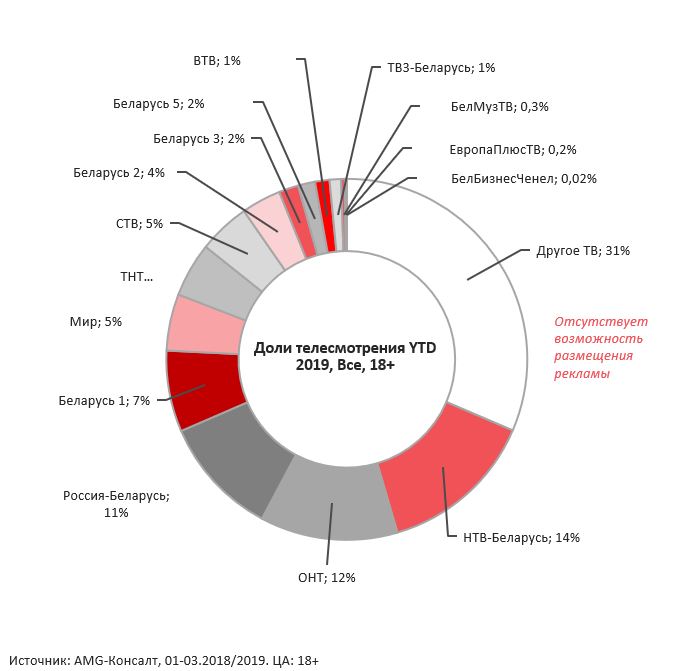 Training
Media Landscape
Телевидение
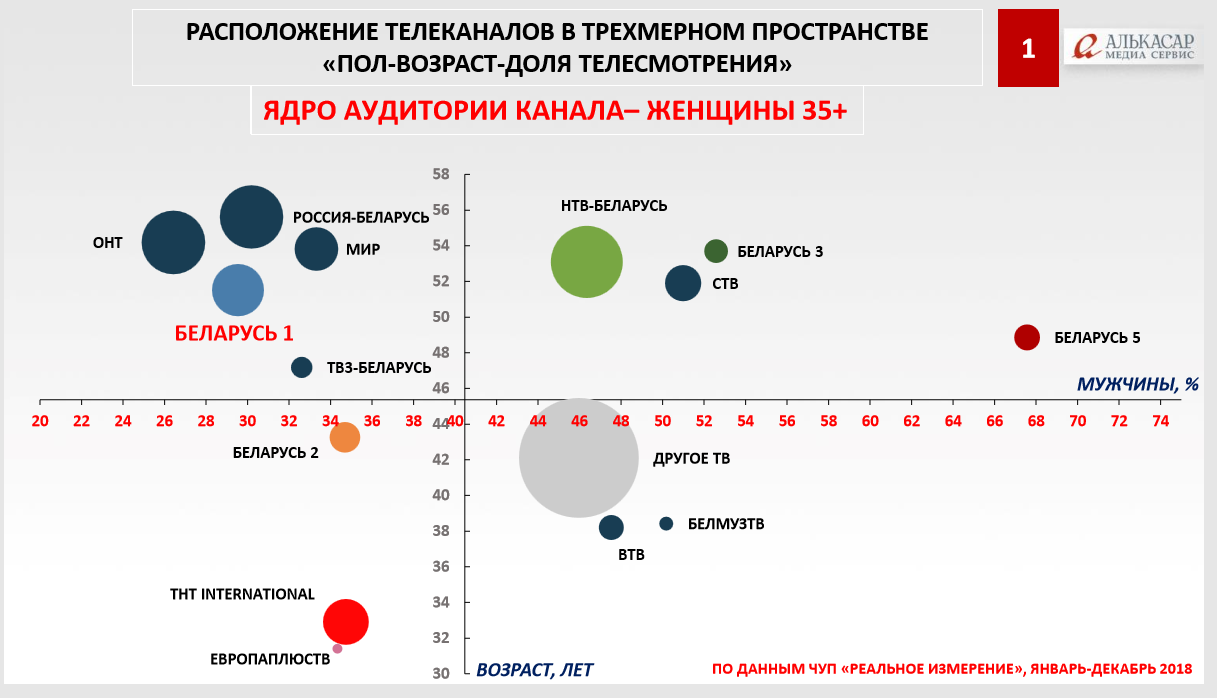 Социально-демографические характеристики телеканалов
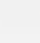 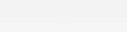 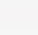 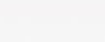 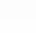 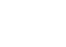 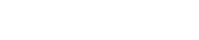 Ядро ТВ-аудитории: женщины, 35+
Training
Media Landscape
Телевидение
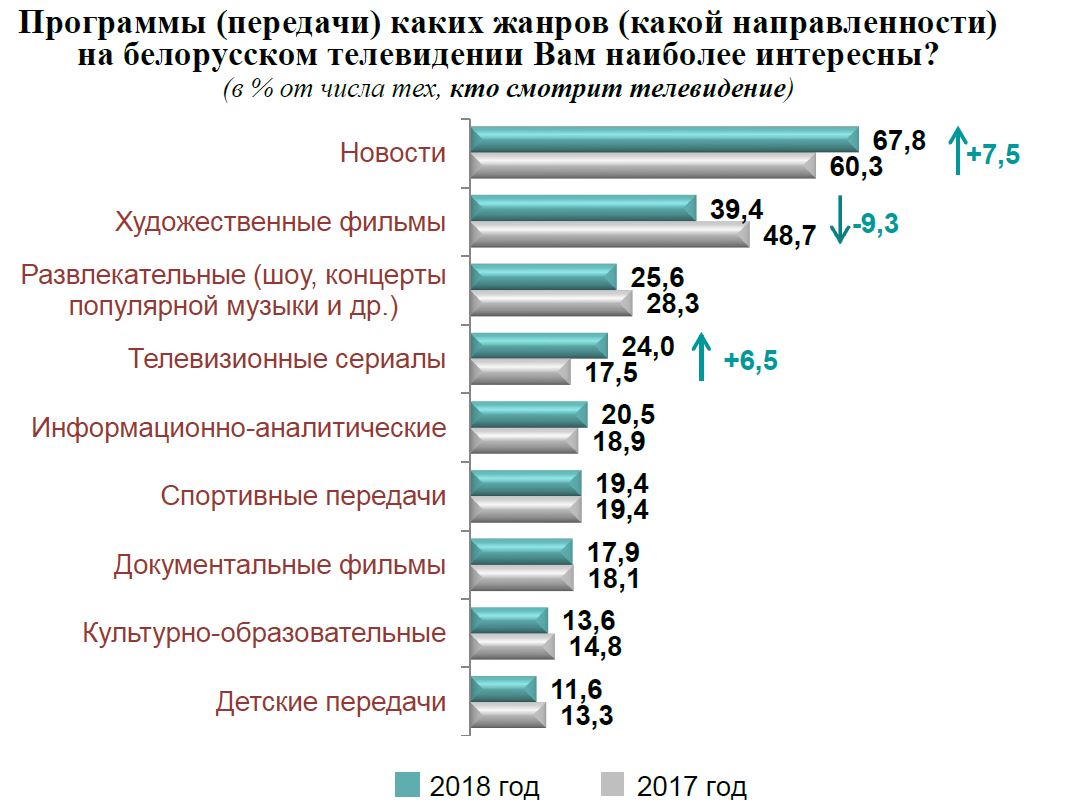 Training
Media Landscape
Телевидение
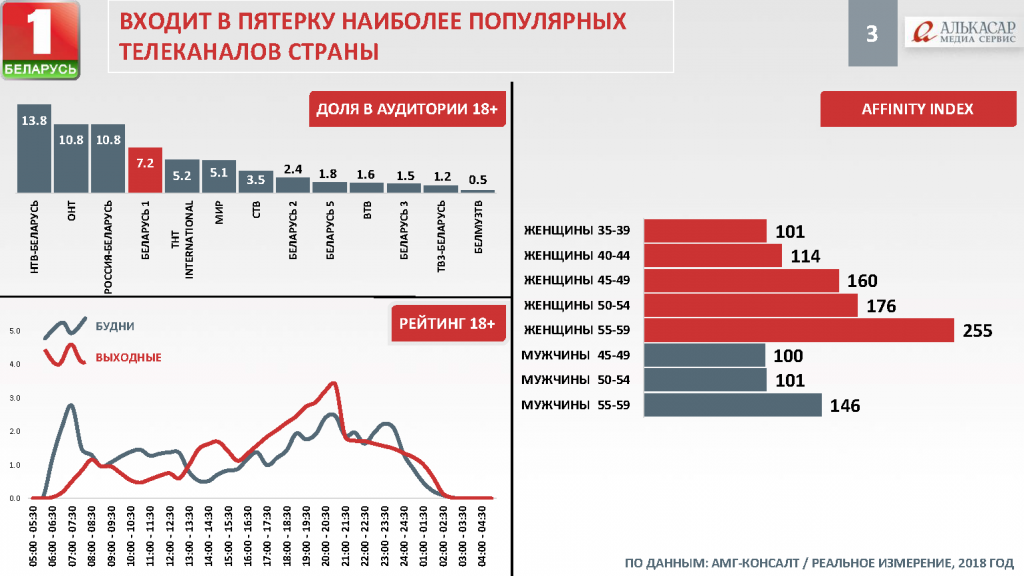 Training
Media Landscape
Телевидение
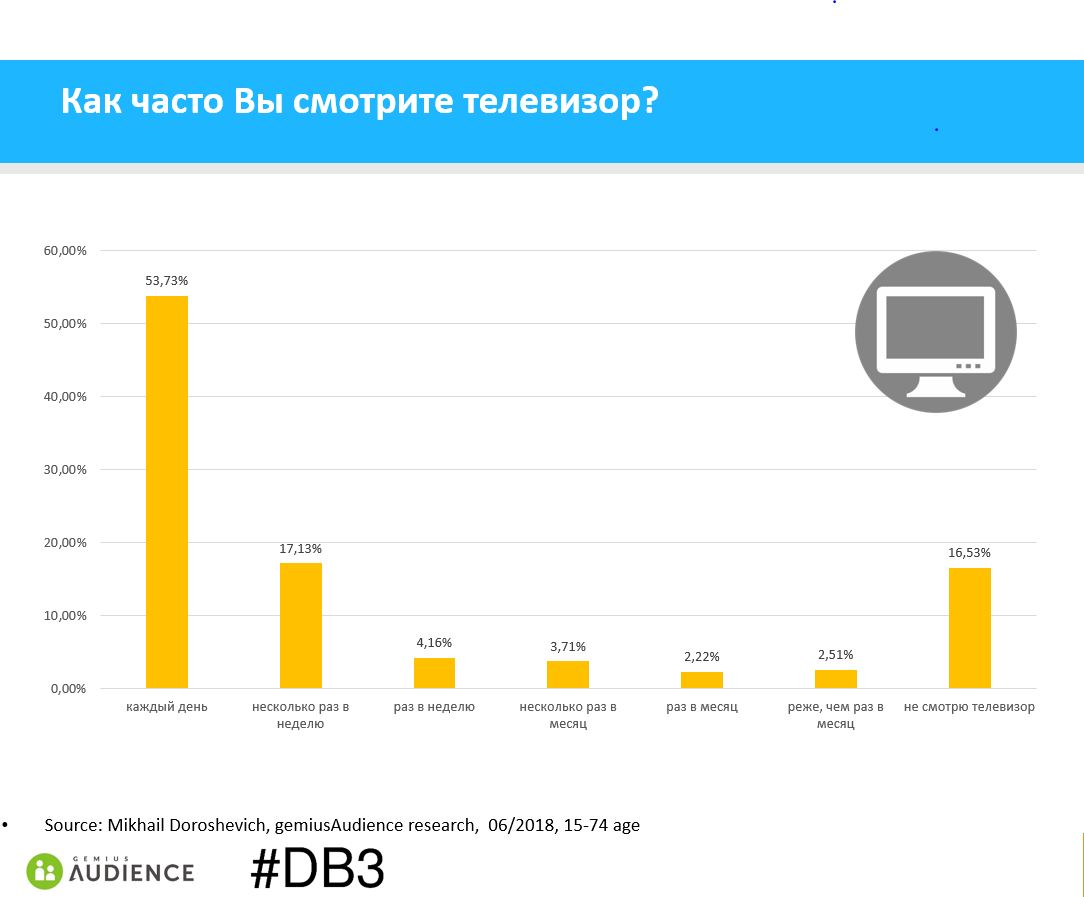 Телесмотрение  беларускай интернет-аудиторией
Listeners
Радио
Популярные радиостанции
Training
Media Landscape
Радио
Доли радиостанций
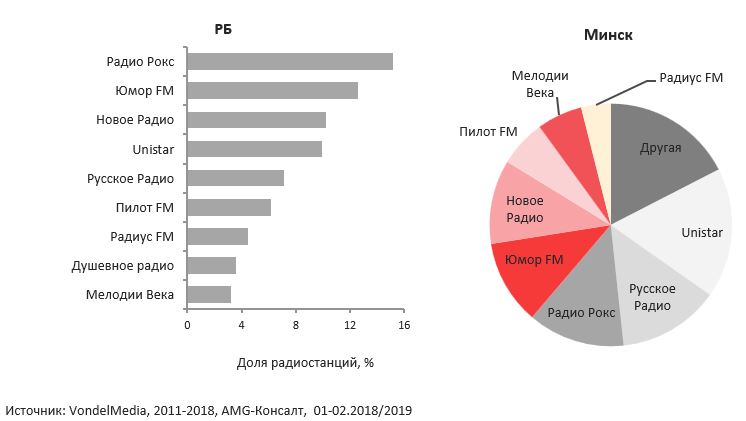 Training
Media Landscape
Радио
Социально-демографические характеристики  радиостанций
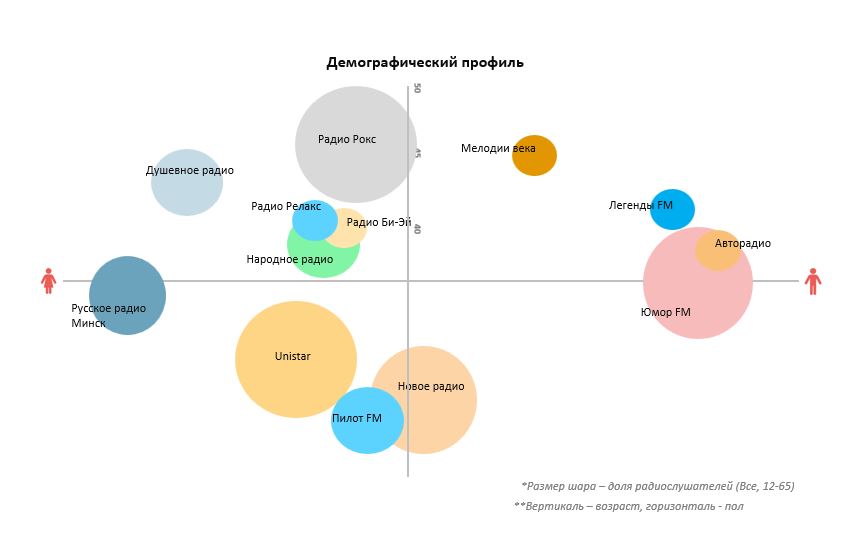 Training
Media Landscape
Радио
Прослушивание радиостанций
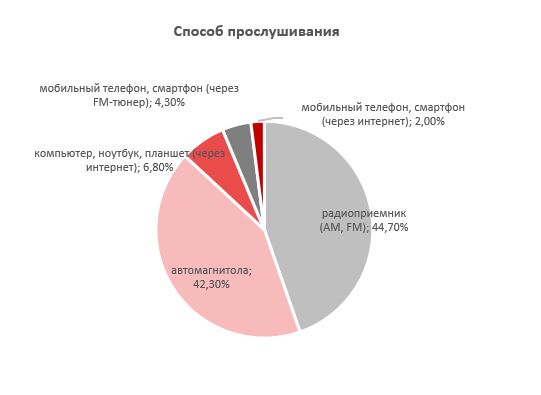 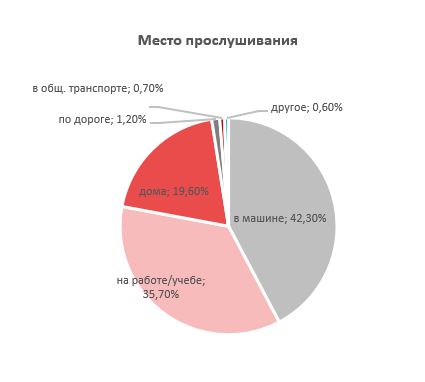 Users
Интернет
Социально-демографические характеристики
Training
Media Landscape
Интернет
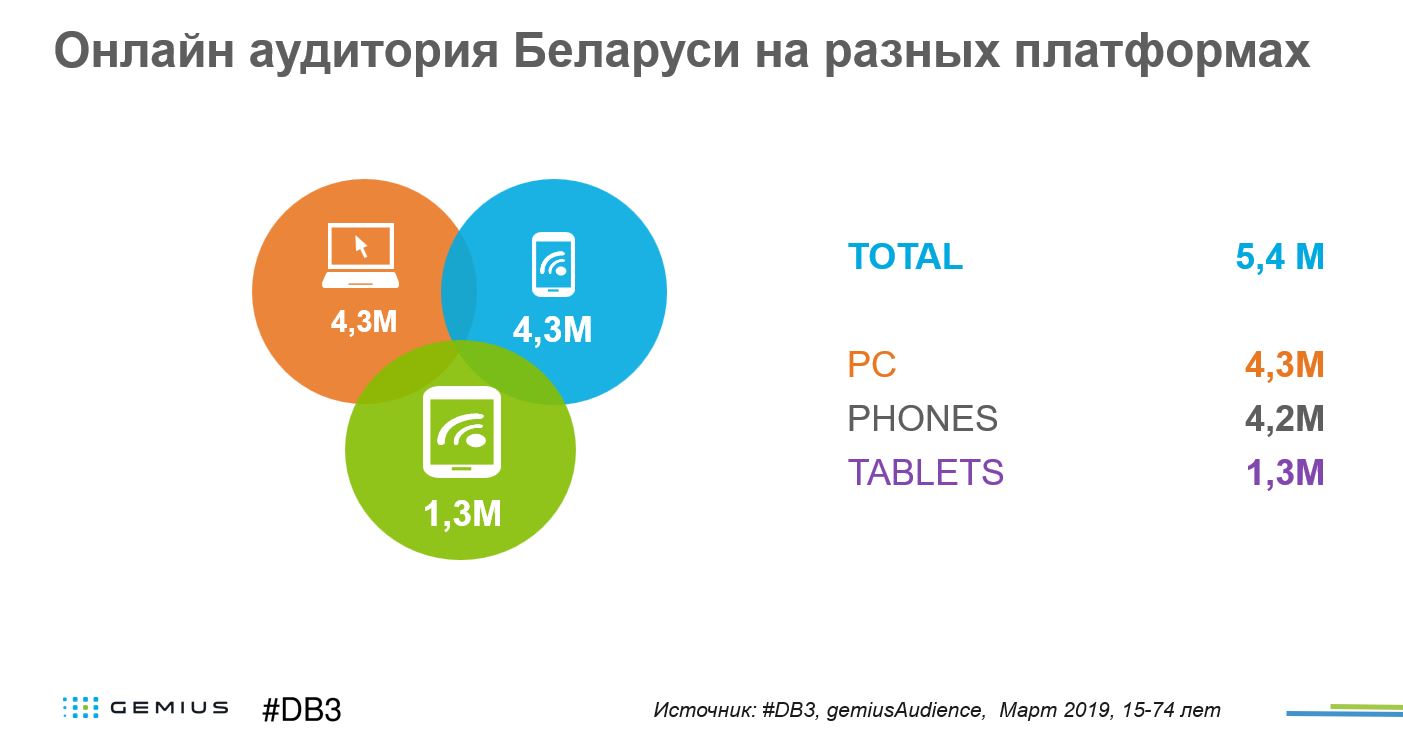 Training
Media Landscape
Интернет
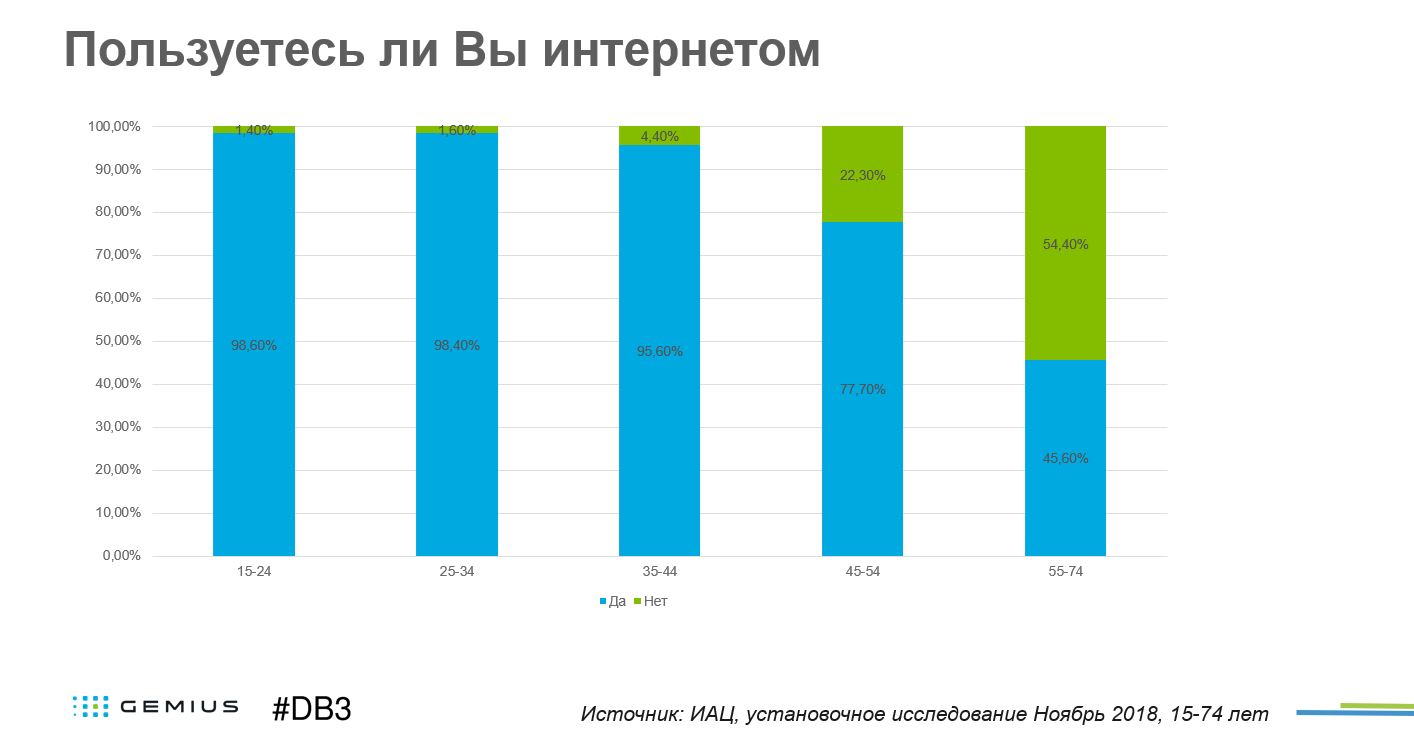 Training
Media Landscape
Интернет
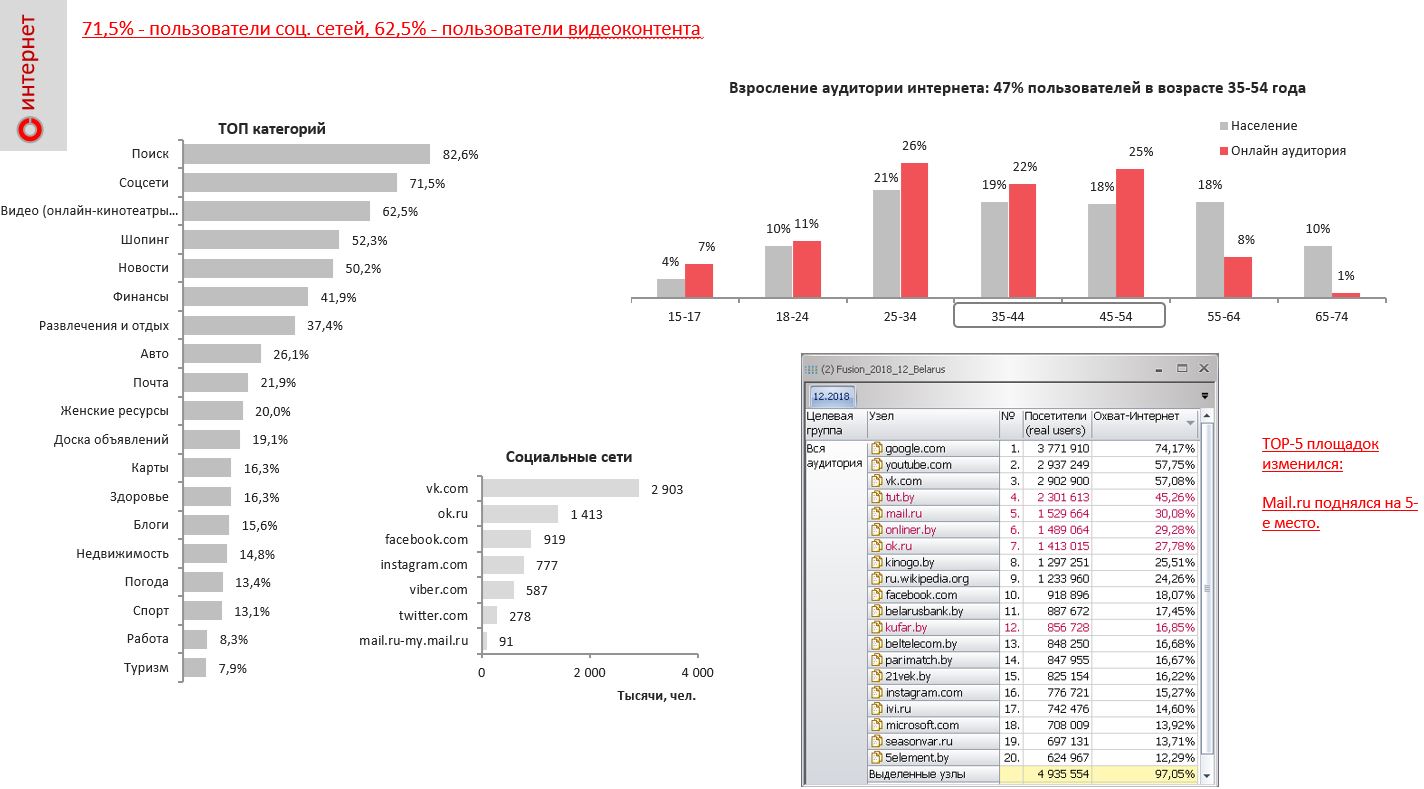 Training
Media Landscape
Интернет
https://humanconstanta.by/issledovanie-onlinovyi-aktivizm/
Training
Media Landscape
Интернет
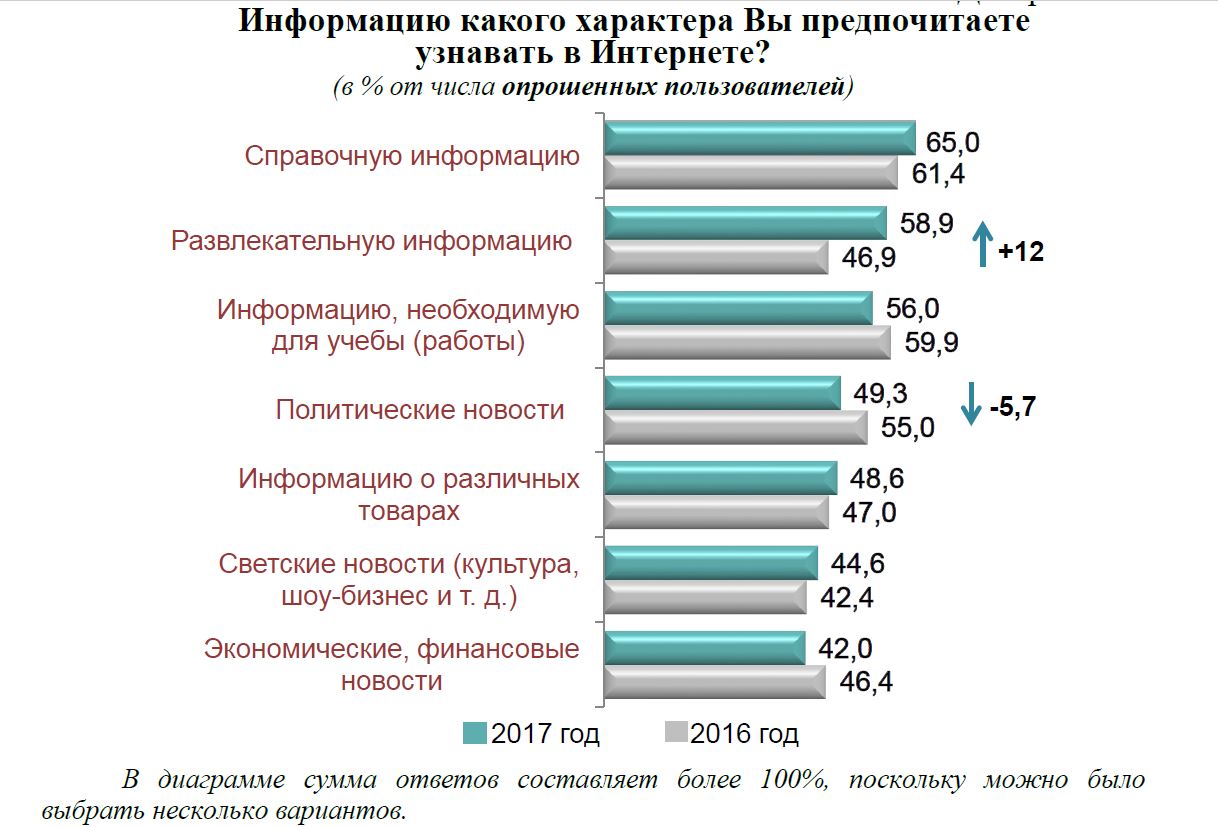 Social media uses
Социальные медиа
Аудитория социальных медиа
Training
Media Landscape
Социальные медиа
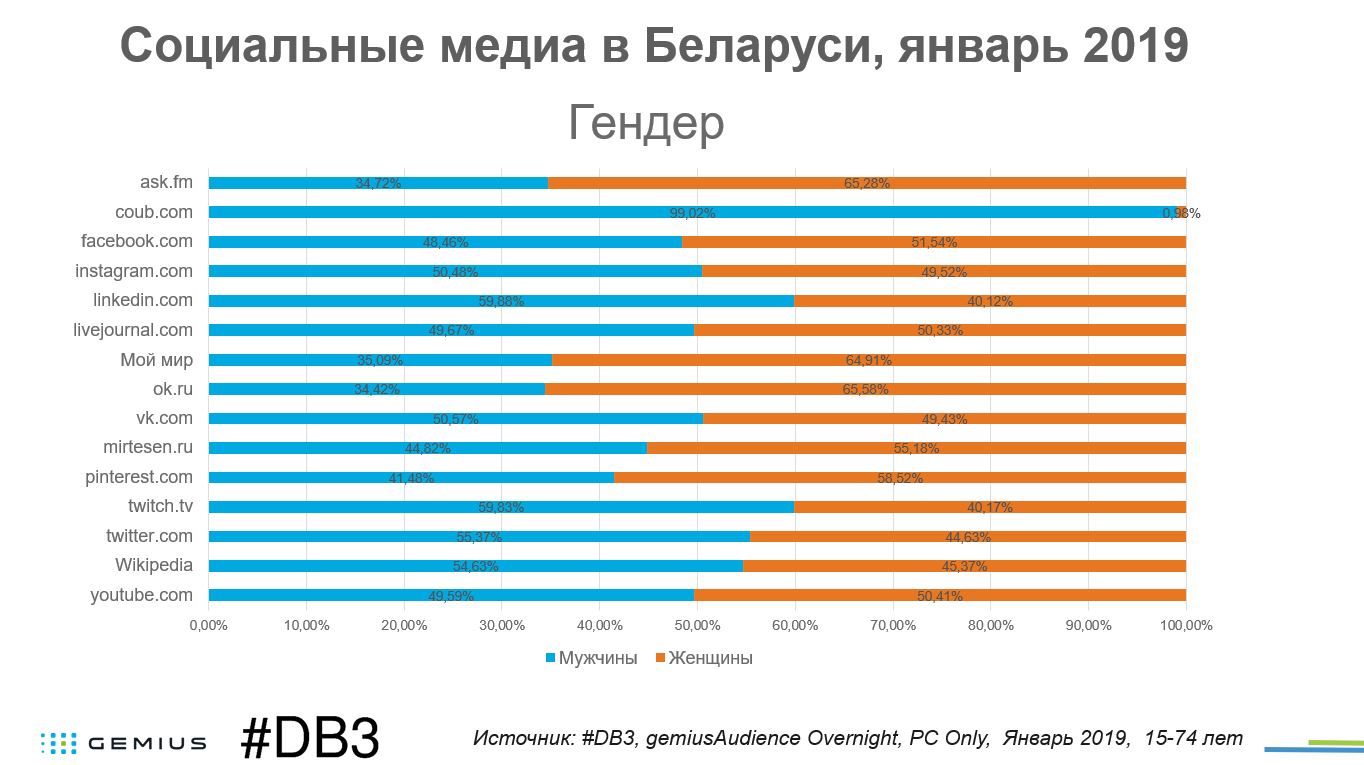 Training
Media Landscape
Социальные медиа
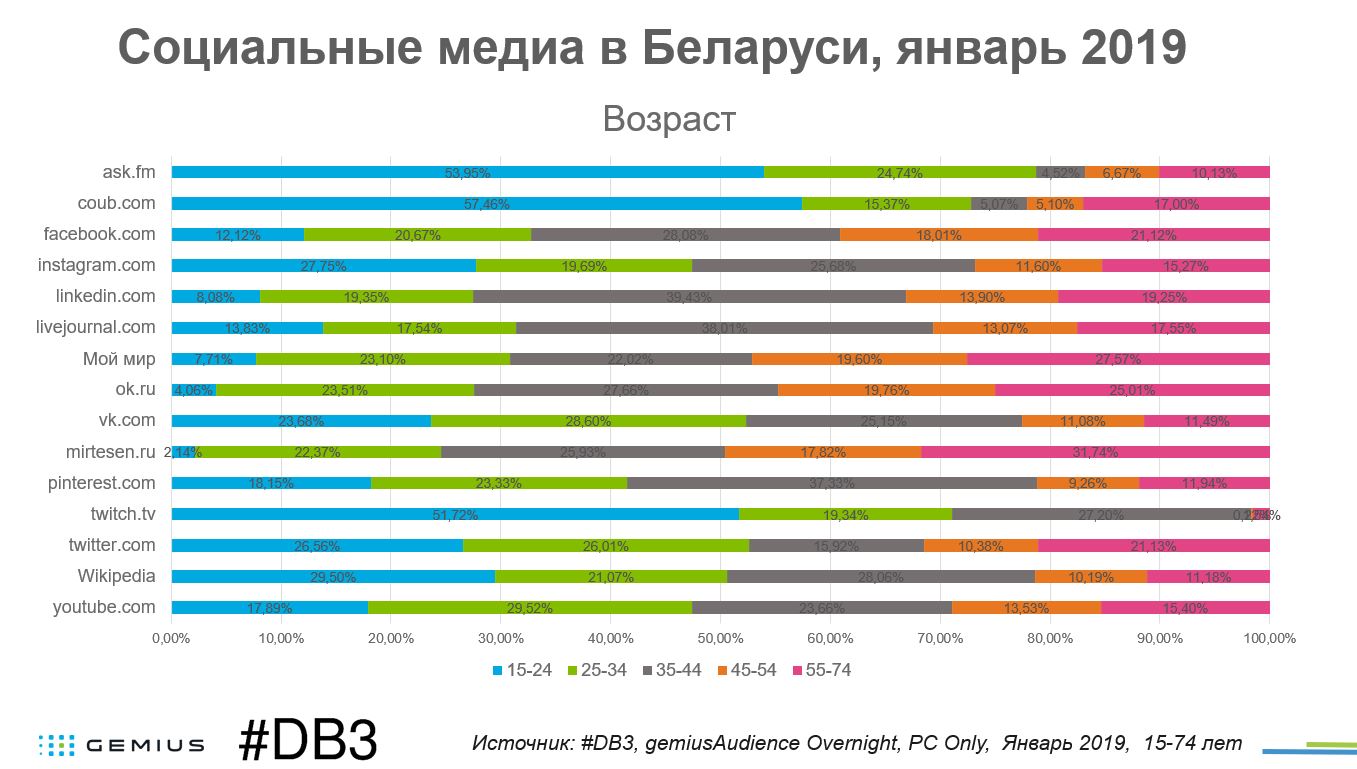 Training
Media Landscape
Социальные медиа
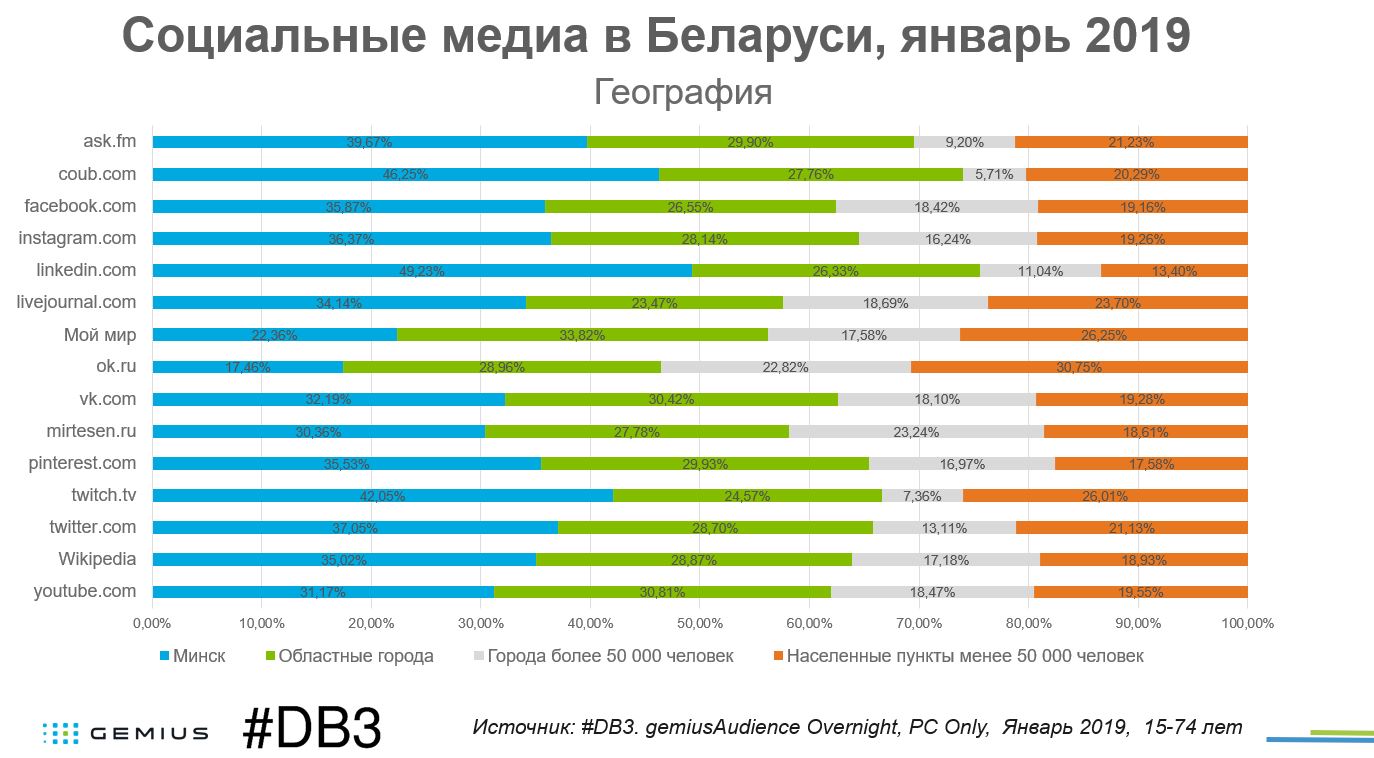 Social media uses
Онлайн медиа
Аудитория онлайн медиа
Training
Media Landscape
Онлайн медиа
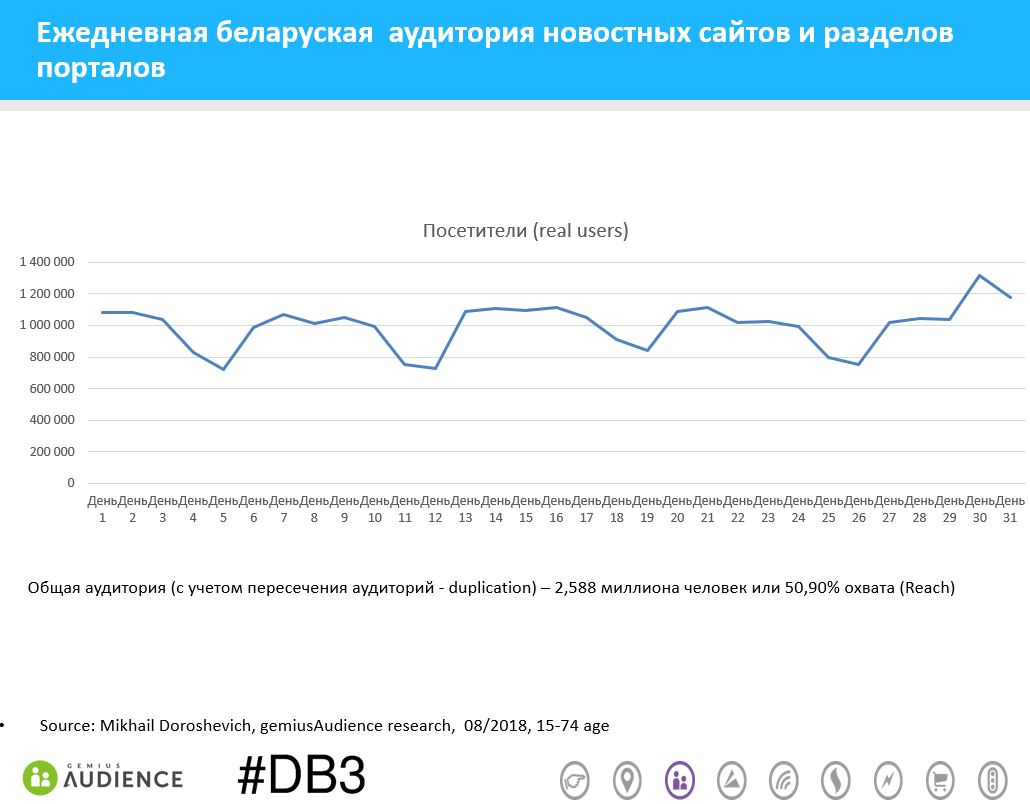 Training
Media Landscape
Онлайн медиа
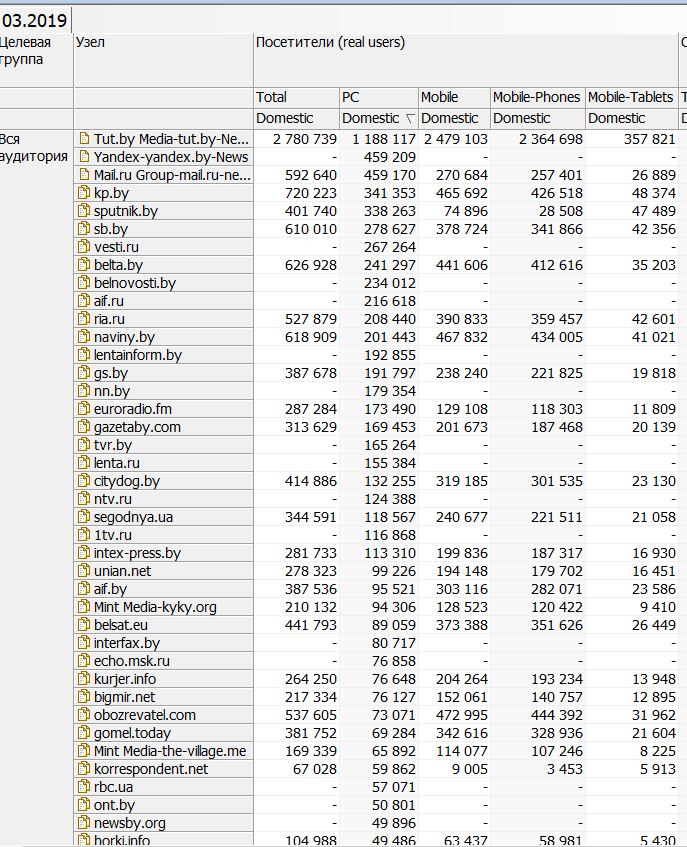 Training
Media Landscape
Онлайн медиа
Пересечение аудиторий онлайн и социальных медиа
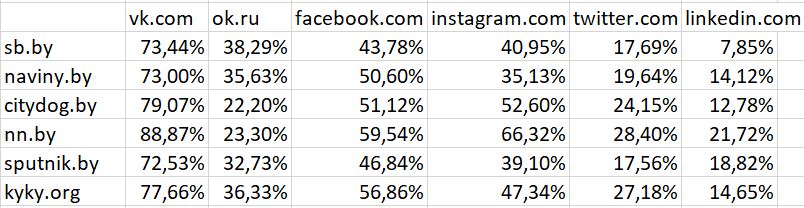 Источник: #DB3, gemiusAudience Overnight, PC Only,  Март 2019,  15-74 лет
Social media uses
Законодательноерегулирование
Training
Media Landscape
Законодательное регулирование
Ответственность за клевету и дискредитацию онлайн
В интернете лучше вообще никого не оскорблять, резкая фраза даже в вайбер-чате может довести до суда. Однако в белорусских законах установлена уголовная ответственность за оскорбление или клевету в отношении президента либо другого представителя власти, судьи, народного заседателя.— Представители власти — это, прежде всего, представители законодательной власти (депутаты Палаты представителей и члены Совета Республики Национального собрания Республики Беларусь) и депутаты местных Советов депутатов, также к представителям власти можно отнести генерального прокурора Республики Беларусь, главу Администрации президента Республики Беларусь и других
Источник: https://42.tut.by/613974
http://bel-kodeksy.com/uk_rb/188.htm 
http://spplaw.by/blog/ne-kormite-trollya-yurist-ob-oskorbleniyax-v-internete/ 
https://baj.by/ru/content/ugolovnaya-otvetstvennost-za-klevetu-i-oskorblenie  
http://spring96.org/ru/news/90324  
http://pravo.by/novosti/obshchestvenno-politicheskie-i-v-oblasti-prava/2017/september/25733/
Training
Media Landscape
Законодательное регулирование
Ответственность за призывы к насилию
Проверьте свои соцсети. Инструкция о том, как не попасть под суд за репостЧитать полностью:  https://42.tut.by/613974
За репост в социальной сети могут привлечь к ответственности и по «экстремистской» статье 17.11 КоАП — «Распространение, изготовление, хранение, перевозка информационной продукции, содержащей призывы к экстремистской деятельности или пропагандирующей такую деятельность».— Запрещены материалы о терроризме, свержении государственной власти, создании незаконных вооруженных формирований и другие
 В Беларуси есть список материалов, которые точно считаются экстремистскими — его можно изучить на сайте Мининформа. Если ее в списке нет, но у правоохранителей есть подозрение, что она экстремистская, она изымается, составляется протокол по ст. 17.11 КоАП, а дело направляется в суд. 
 Белорусские законы предусматривают ответственность за разжигание расовой, национальной или религиозной вражды или розни — в том числе через репосты в соцсетях. Максимальное наказание за такие действия — лишение свободы на срок до пяти лет.— Под действие данной статьи могут попасть высказывания, которые имеют целью возбуждение вражды или розни, или, например, высказывания, которые формируют у людей чувство недовольства, озлобленности по отношению к какой-либо расовой, национальной, религиозной или иной группе
Training
Media Landscape
Законодательное регулирование
Копирайт, на использование материалов с других онлайн источников
https://www.kv.by/post/1051061-avtorskoe-pravo-na-kompyuternuyu-programmu-kak-oformit-i-zashchishchat-svoi-prava  
https://kodeksy-by.com/zakon_rb_ob_avtorskom_prave_i_smezhnyh_pravah.htm  
http://idea.rinet.by/?opinion&id=3 
http://www.court.gov.by/ru/sup_court/int_prop/vopros/questions/e39900b8097ebc2f.html 
https://finance.tut.by/news465385.html?crnd=99002 
http://tehnik.by/news/belarus/1837-plagiat 
http://senno.vitebsk-region.gov.by/ru/region1/view/pretsedent-po-zaschite-avtorskih-prav-v-internete-sozdan-sudom-oktjabrskogo-rajona-vitebska-8500/
http://www.myshared.ru/slide/949503/
Training
Media Landscape
Законодательное регулирование
Размещение фотографий реальных людей, особенно детей, и в каких случаях нужно их согласие
Юрист Сергей Зикрацкий:
Что касается самой «модели», в таких случаях можно обратиться к другому праву – праву на изображение. В законе о рекламе сказано, что использование изображения физического лица возможно только с его согласия. Если вы видите вашу физиономию в рекламе, на которую не давали согласия, можете смело идти к ее распространителю со словами: «Вы нарушили закон». Второй вариант – написать жалобу в Министерство антимонопольного регулирования и торговли. Если ее удовлетворят, нарушителя привлекут к административной ответственности. Но нас это не волнует, правильно? Ведь штраф нарушитель выплатит не пострадавшему лицу, а государству. Поэтому надо знать, что законом о рекламе в подобных случаях предусмотрена компенсация морального вреда. «Лицо», которое незаконно изобразили в рекламе, может подать иск в суд и попросить об этой выплате.
https://baj.by/ru/analytics/kak-zashchishchat-avtorskie-prava-v-strane-gde-ih-narushaet-dazhe-nalogovaya-intervyu-s  
http://www.advocateminsk.by/practice/134/?r=38 
http://spplaw.by/blog/pravo-na-ispolzovanie-izobrazhenij-kak-legalno-ispolzovat-v-reklame-fotografii-i-kartiny/
Training
Media Landscape
Рекомендации
Разработайте стратегию для каждой платформы с индикаторами
Знайте свою аудиторию и что вы хотите от нее
Для большего охвата пойти на прайм-тайм на телевидении
Поддерживать веб-сайт для ссылок из социальных сетей
Всегда экспериментируйте, затем анализируйте, затем решайте
Инвестируйте в коммуникационную стратегию, она окупится
Contacts
Thank you for your attention!
Project Regional  Office:
23 Grigorenko Av., Suite 2505,02000 Kyiv, Ukraine
+38  063 376 55 46
welcome@EaPCivilSociety.eu
www.EaPCivilSociety.eu
GDSI Office:
Block 15, Galway Technology ParkParkmore, Galway, Ireland
+38  063 376 55 46
consulting@gdsi.ie
www.gdsi.ie
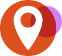 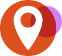 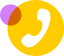 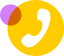 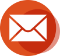 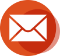 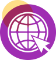 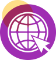 Trainer: mikhail.doroshevich@e-baltic.org